Глава 9. Элементы математической статистики, комбинаторики и теории вероятностей
§52. Сочетания и размещения.
Часть II
08.02.2014
Цыбикова Тамара Раднажаповна, учитель математики
1
Содержание
Актуализация опорных знаний: 
определение 1;
теорема 1;
определение 2 и  теорема 2;
теорема 3 и определение 3;
Итоги выборов двух элементов
Введение
Определение 4. Число сочетаний и число размещений  из n элементов по k
Теорема 4. Формулы числа размещений и числа сочетаний. Доказательство
Пример 7. В классе 27 учеников, из них нужно выбрать троих.
Пример 8. «Проказница Мартышка, Осел, Козел и Косолапый Мишка затеяли сыграть квартет». 
Следствия из теоремы 4. Формулы
Треугольник Паскаля
Для учителя математики
Источники
08.02.2014
Цыбикова Тамара Раднажаповна, учитель математики
2
Повторение
Определение 1. Произведение подряд идущих первых n натуральных чисел n! и называют «эн факториал»:
 n!=123…(n-2)(n-1)n
08.02.2014
Цыбикова Тамара Раднажаповна, учитель математики
3
Повторение
Теорема 1. n различных элементов можно расставить по одному на n различных место ровно n! способами.
Как правило, эту теорему записывают в виде краткой формулы: Pn=n!
Pn-это число перестановок из n различных из n различных элементов, оно равно n!.
08.02.2014
Цыбикова Тамара Раднажаповна, учитель математики
4
Повторение
Определение 2. число всех выборов двух элементов без учета их порядка из n  данных элементов называют числом сочетаний из n элементов по 2 и обозначают         	(цэ из эн по два).
Теорема 2 (о выборе двух элементов). Если множество состоит из n элементов и требуется выбрать два элемента без учета их порядка, то такой выбор можно произвести n(n-1)/2 способами.
08.02.2014
Цыбикова Тамара Раднажаповна, учитель математики
5
[Speaker Notes: Буква С хорошо согласуется «и с французским, и с нижегородским»:
с одной стороны, С – это первая буква слова combinations, 
с другой стороны, С – это первая буква слова сочеатание.]
Повторение
Теорема 3. Если множество состоит из n элементов и требуется выбрать из них два элемента, учитывая их порядок, то такой выбор можно произвести n(n-1) способами.
Доказательство: Первый по порядку элемент можно выбрать n способами. Из оставшихся (n-1) элементов второй по порядку элемент можно выбрать (n-1) способом. Так как два этих испытания (выбора) независимы друг от друга, то по правилу умножения получаем n(n-1).
Определение 3. Число всех выборов двух элементов с учетом их порядка из n данных называют числом размещений из n элементов по 2 и обозначают
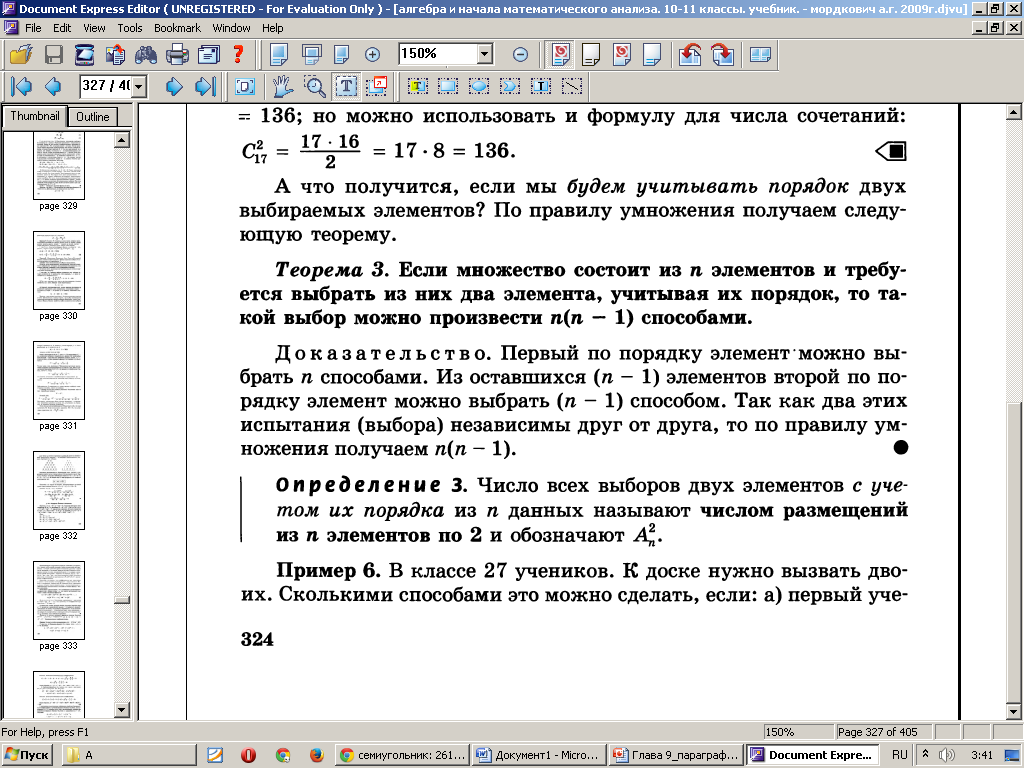 08.02.2014
Цыбикова Тамара Раднажаповна, учитель математики
6
Итоги выборов двух элементов
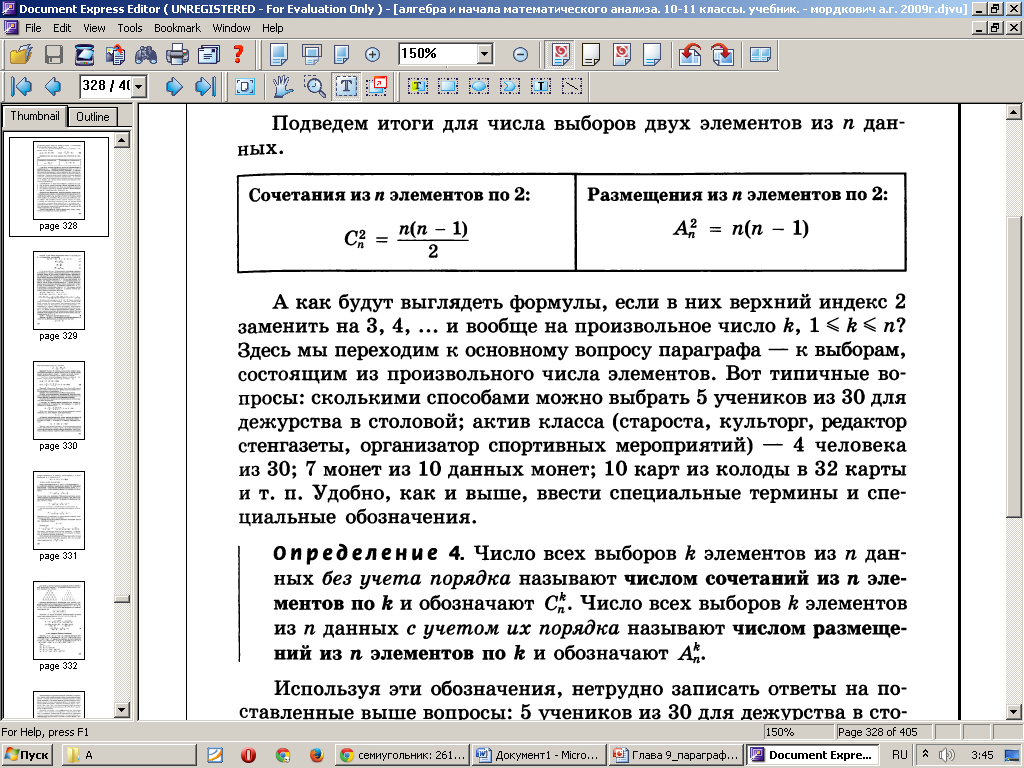 А как будут выглядеть формулы, если в них верхний индекс 2 заменить на 3, 4, … и вообще на произвольное число k, 1≤k ≤n?
08.02.2014
Цыбикова Тамара Раднажаповна, учитель математики
7
Введение
Здесь мы переходим к основному вопросу параграфа – к выборам, состоящим из произвольного числа элементов. 
Вот типичные вопросы:
Сколькими способами можно выбрать 5 учеников из 30 для дежурства в столовой;
Актив класса (староста, культорг, редактор стенгазеты, организатор спортивных мероприятий) – 4 человека из 30; 
7 монет из 10 данных монет; 
10 карт из колоды в 32 карты и т.п. 
Удобно, как и ранее, ввести специальные термины и специальные обозначения.
08.02.2014
Цыбикова Тамара Раднажаповна, учитель математики
8
Определение 4
Число всех выборов k элементов из n данных без учета порядка называют числом сочетаний ,из n элементов по k  и обозначают 	    Число всех выборов k элементов из n данных с учётом их порядка называют числом размещений из n элементов по k  и обозначают 	
Используя эти обозначения, нетрудно записать ответы на поставленные выше вопросы:
Сколькими способами можно выбрать 5 учеников из 30 для дежурства в столовой;
Актив класса (староста, культорг, редактор стенгазеты, организатор спортивных мероприятий) – 4 человека из 30; 
7 монет из 10 данных монет; 
10 карт из колоды в 32 карты и т.п.
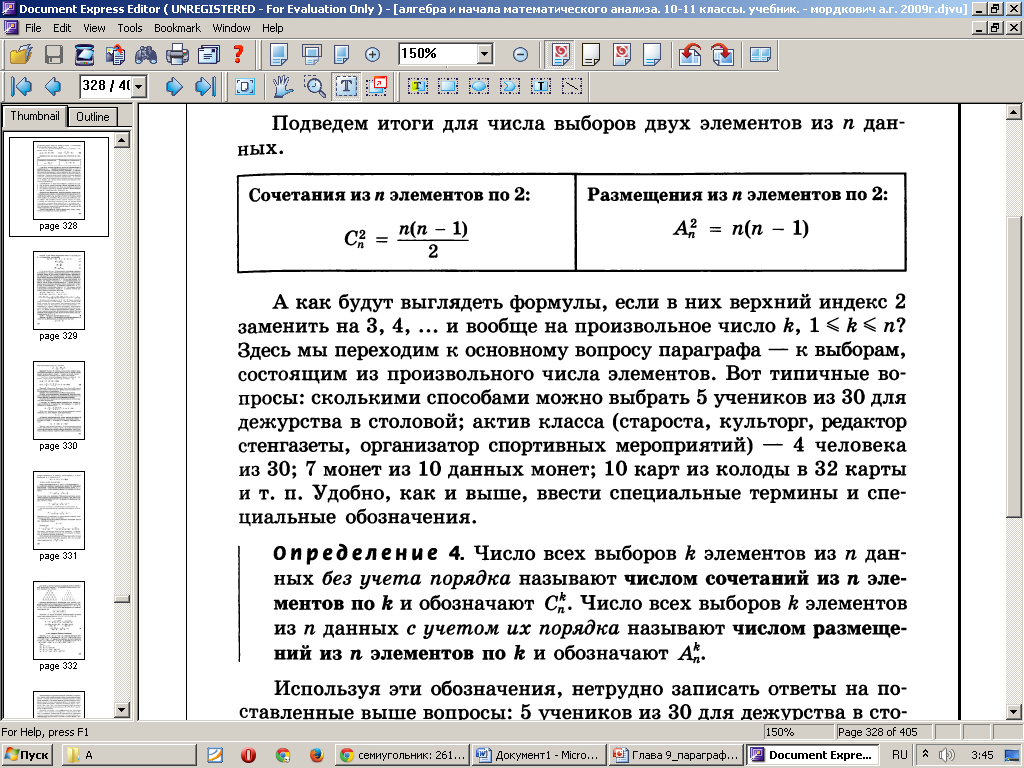 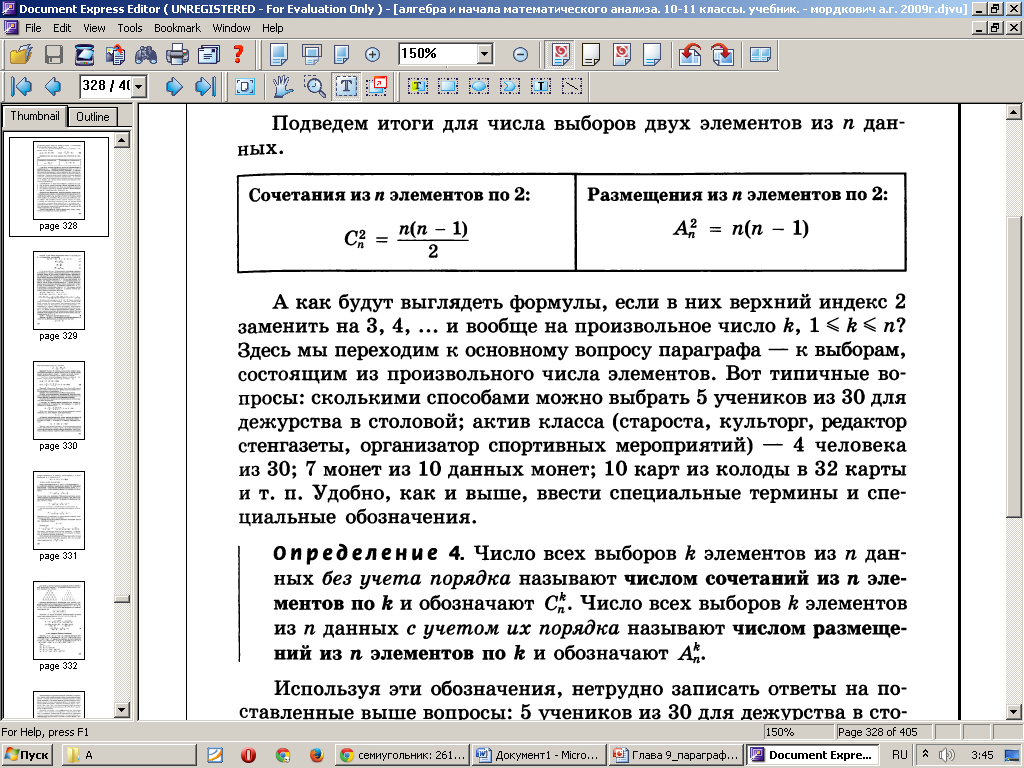 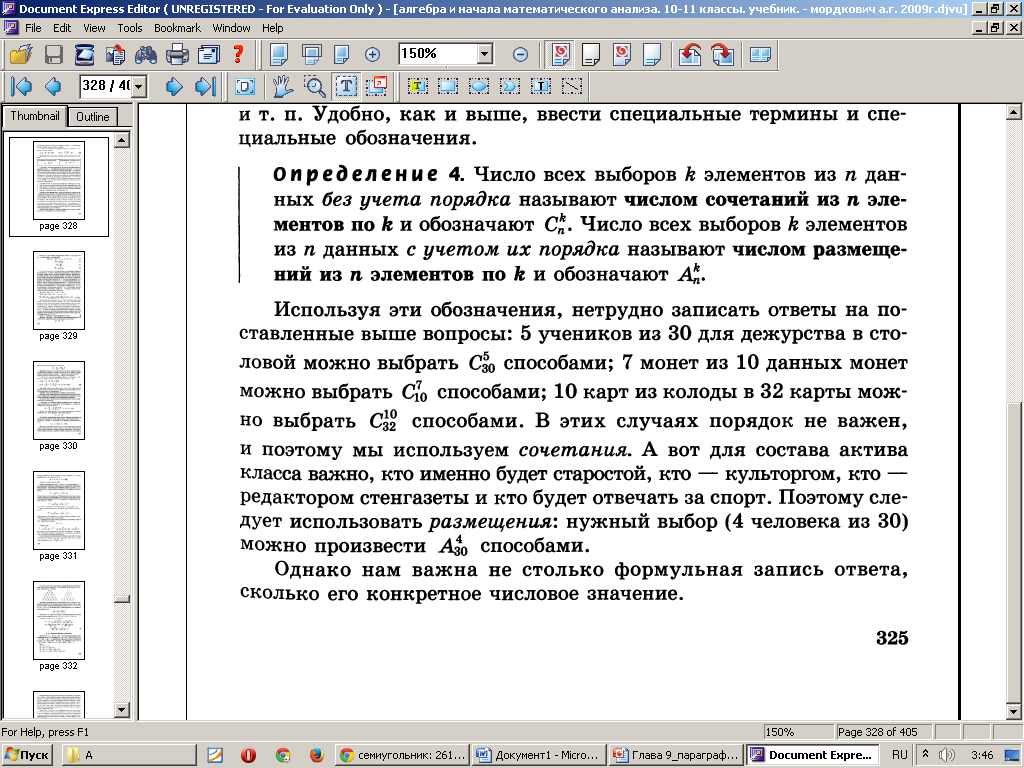 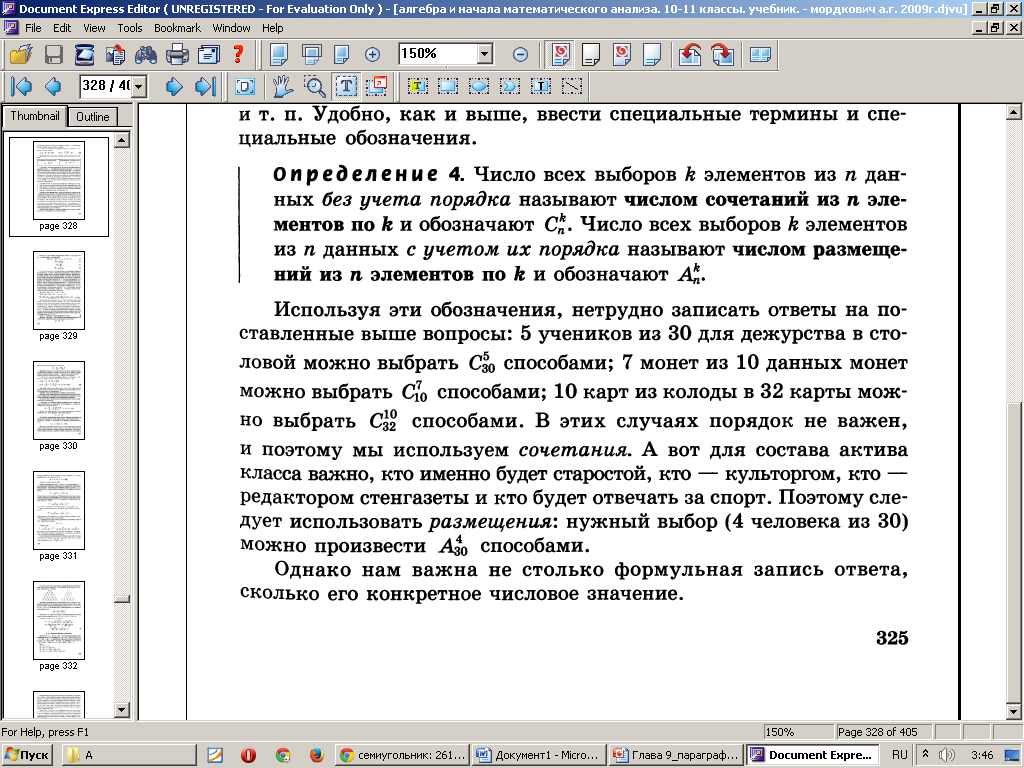 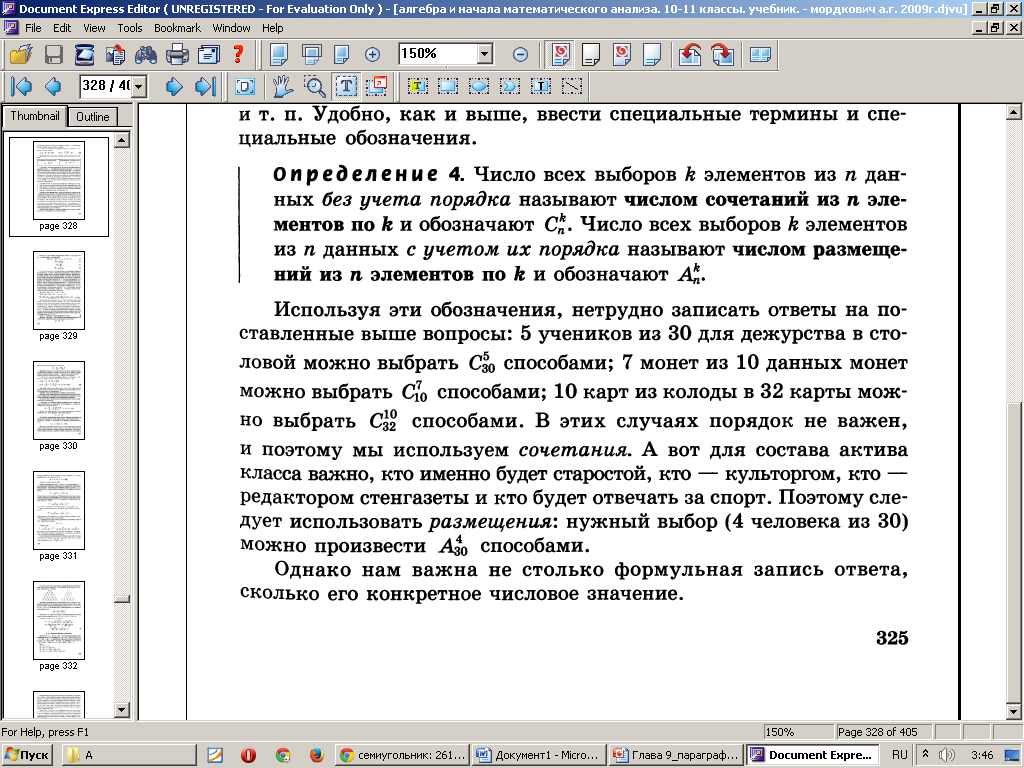 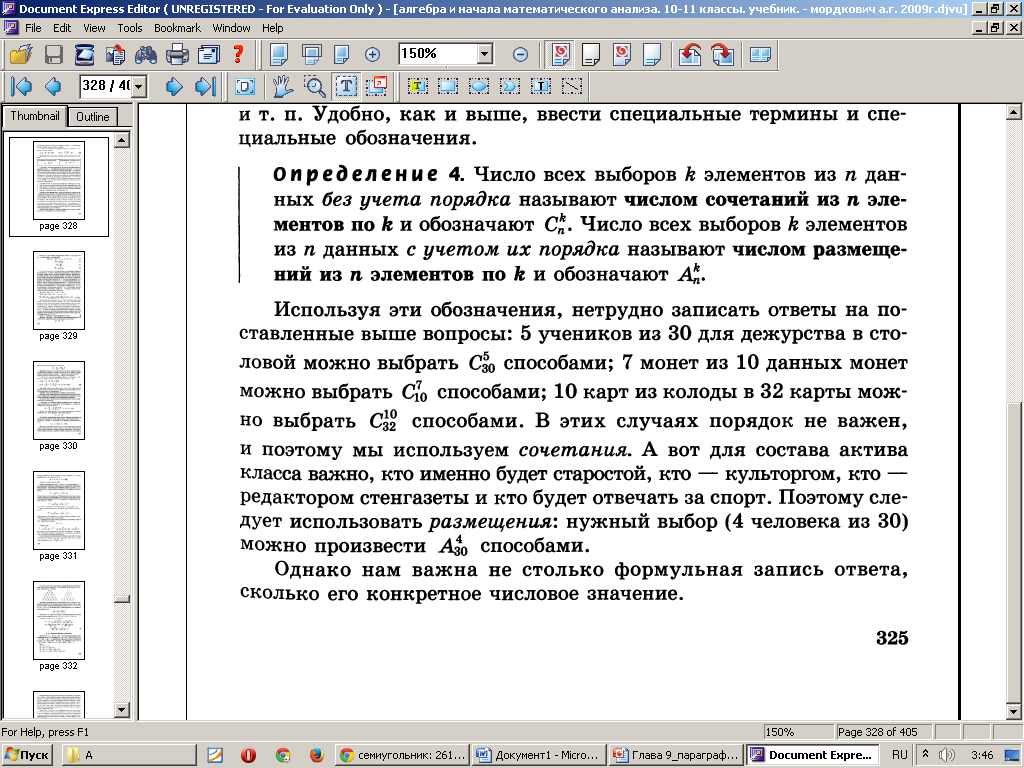 08.02.2014
Цыбикова Тамара Раднажаповна, учитель математики
9
Теорема 4
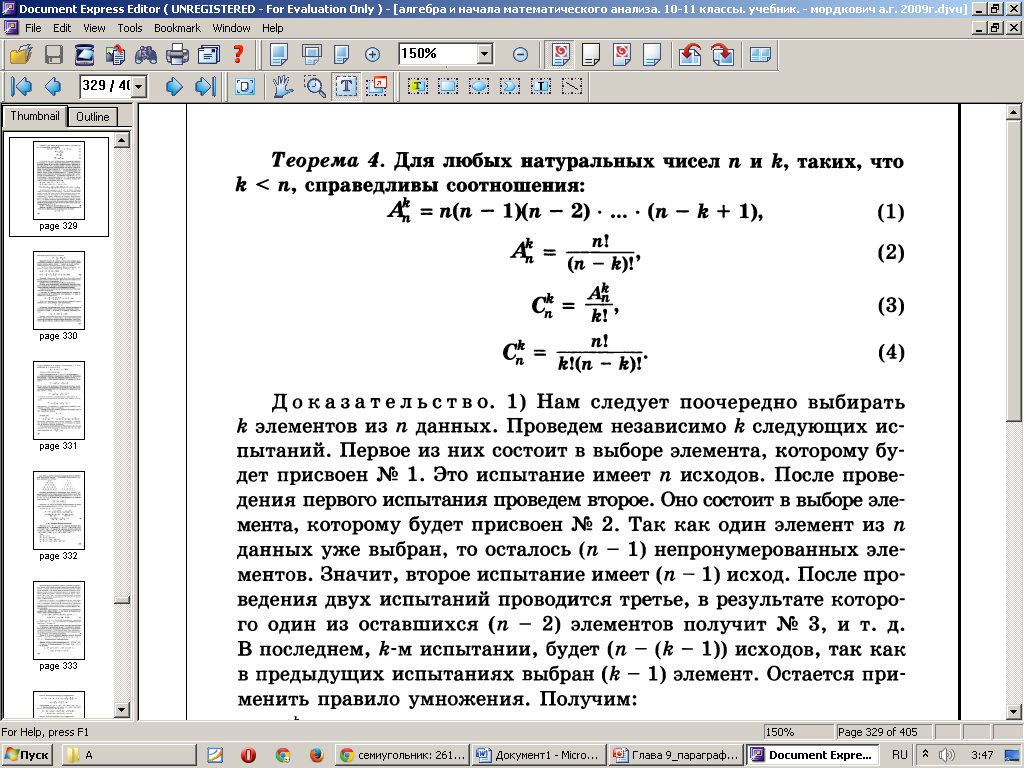 08.02.2014
Цыбикова Тамара Раднажаповна, учитель математики
10
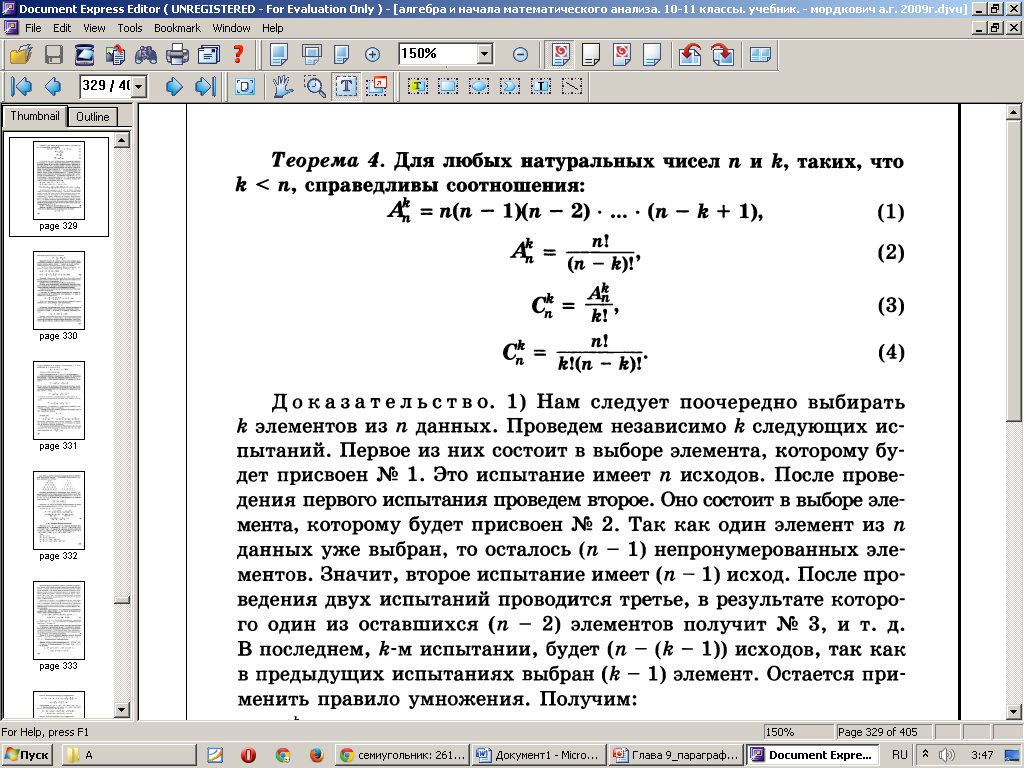 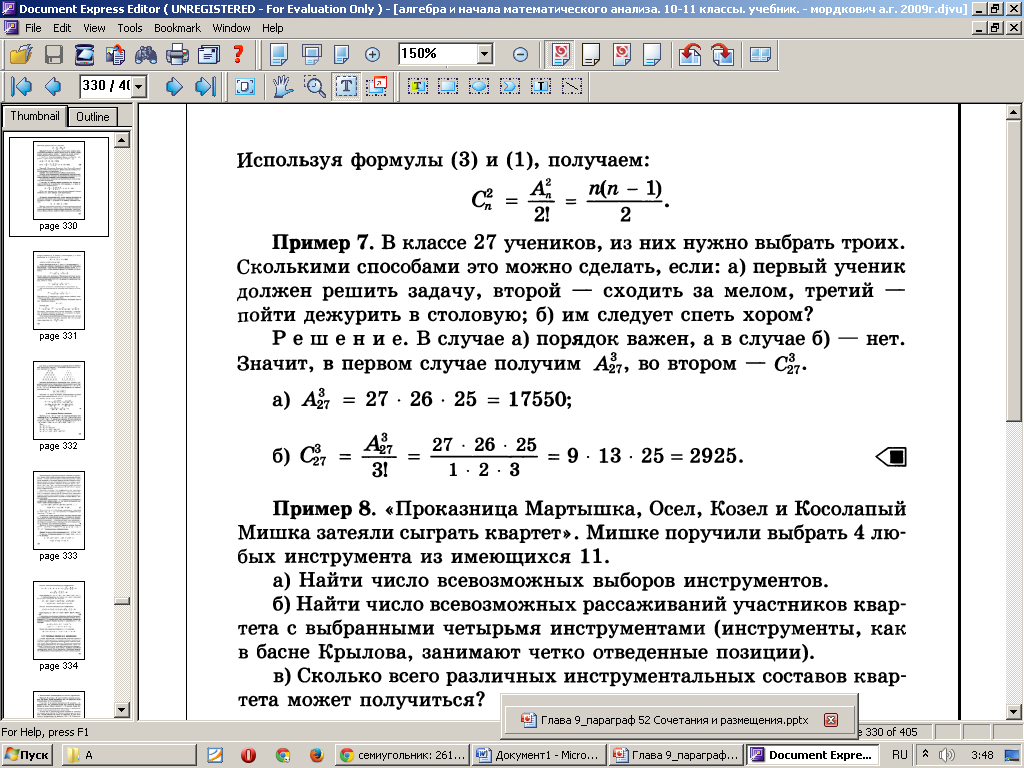 08.02.2014
Цыбикова Тамара Раднажаповна, учитель математики
11
Пример 7
В классе 27 учеников, из них нужно выбрать троих. Сколькими способами это можно сделать, если:
а) первый ученик  должен решить задачу, второй — сходить за мелом, третий — пойти дежурить в столовую; 
б) им следует спеть хором?
08.02.2014
Цыбикова Тамара Раднажаповна, учитель математики
12
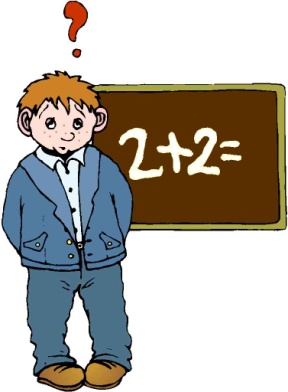 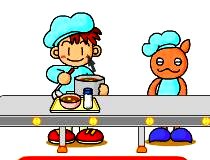 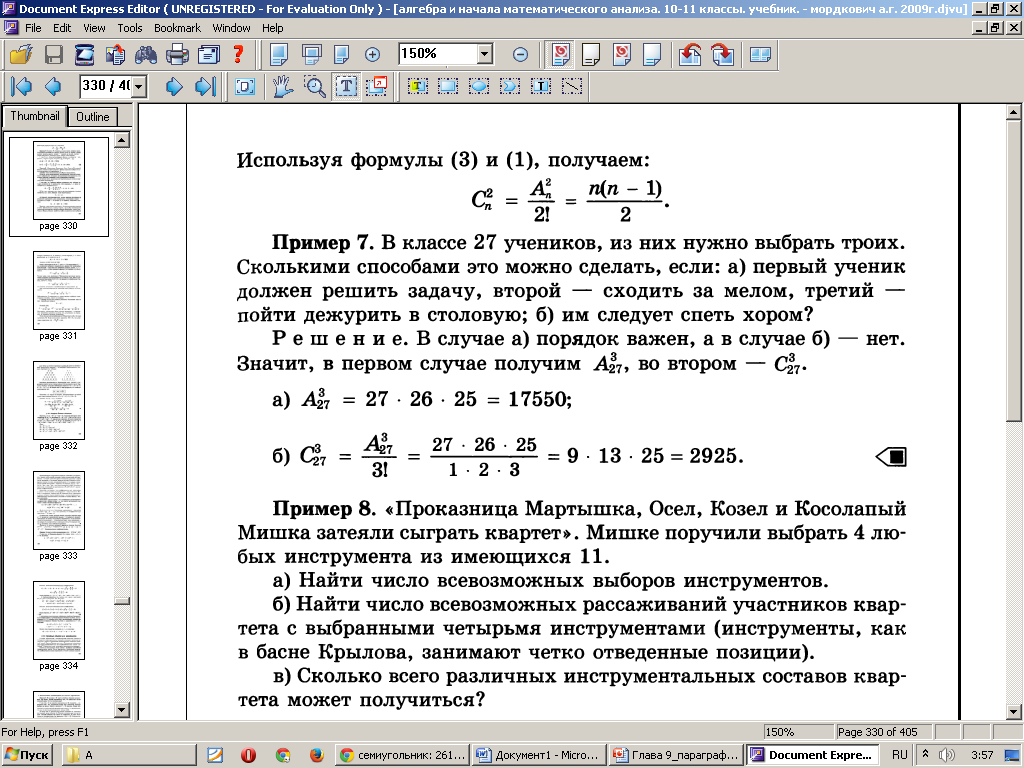 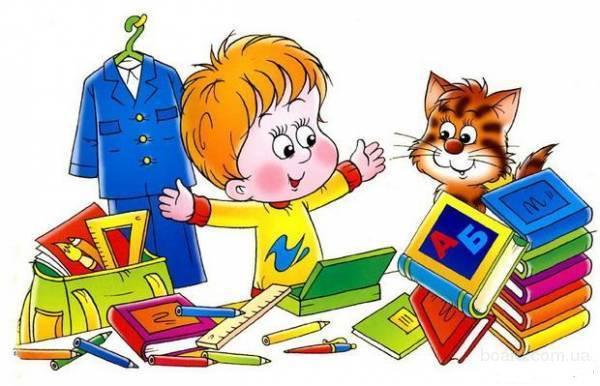 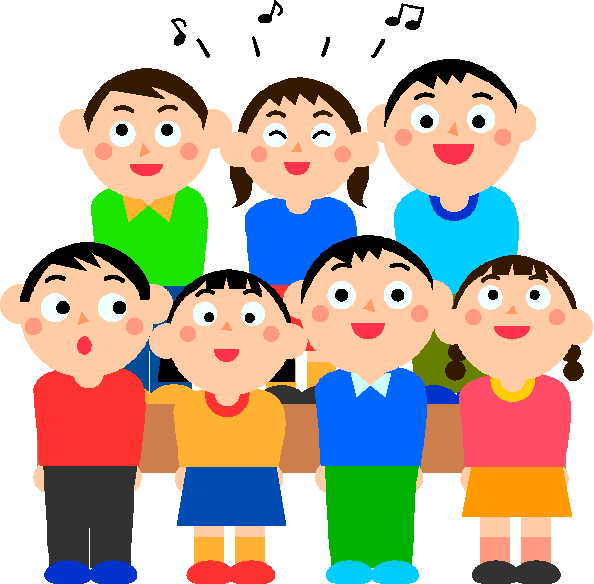 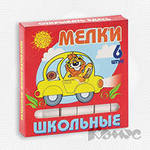 08.02.2014
Цыбикова Тамара Раднажаповна, учитель математики
13
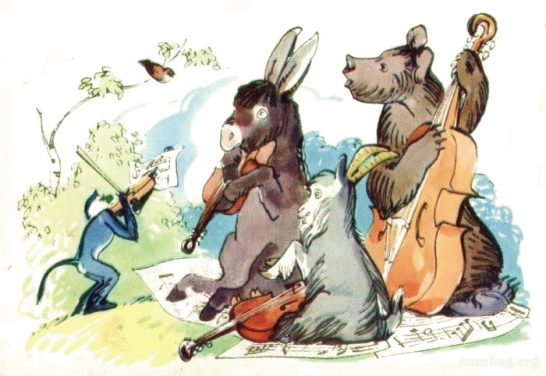 Пример 8
«Проказница Мартышка, Осёл, Козел и Косолапый Мишка затеяли сыграть квартет». Мишке поручили выбрать 4  любых инструмента из имеющихся 11. 
а) Найти число всевозможных выборов инструментов. 
б) Найти число всевозможных рассаживаний участников  квартета с выбранными четырьмя инструментами (инструменты, как в басне Крылова, занимают четко отведенные позиции). 
в) Сколько всего различных инструментальных составов  квартета может получиться?
08.02.2014
Цыбикова Тамара Раднажаповна, учитель математики
14
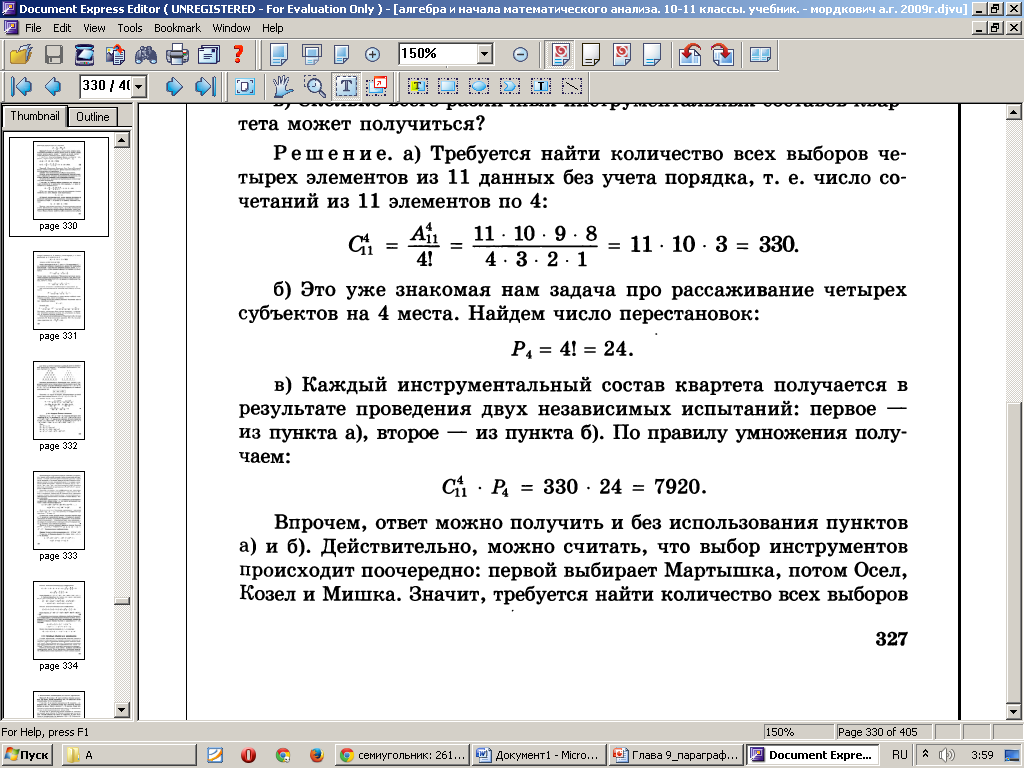 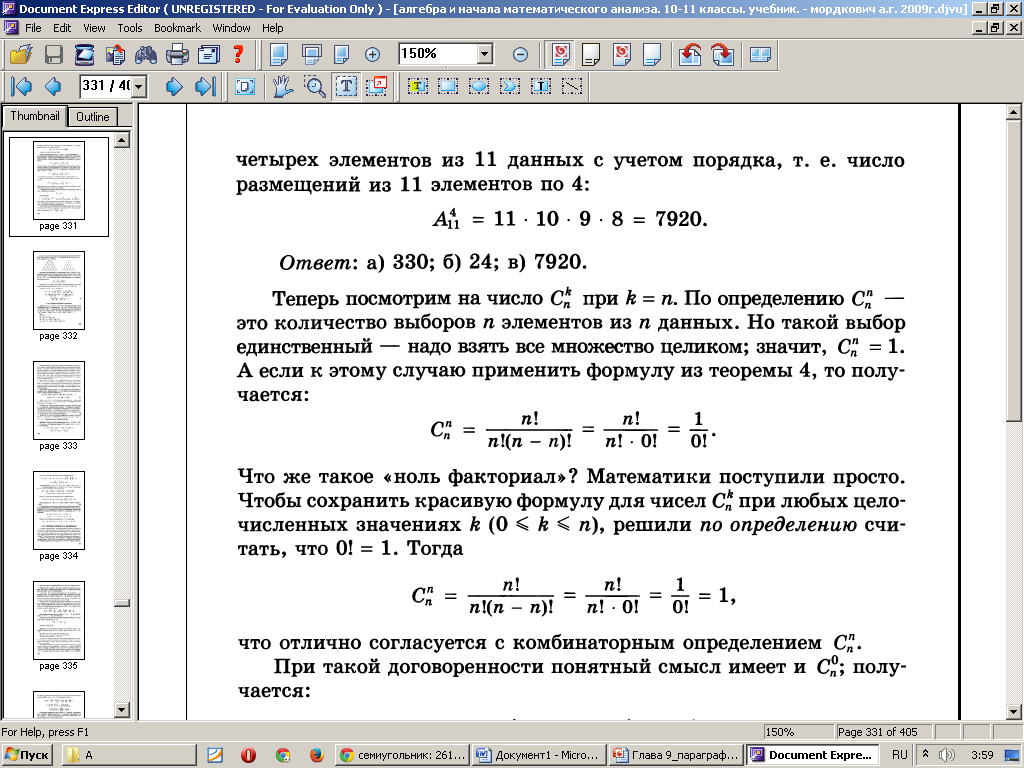 08.02.2014
Цыбикова Тамара Раднажаповна, учитель математики
15
[Speaker Notes: Квартет
Проказница-Мартышка,Осёл,КозёлДа косолапый МишкаЗатеяли сыграть Квартет.Достали нот, баса, альта, две скрипкиИ сели на лужок под липки, —Пленять своим искусством свет.Ударили в смычки, дерут, а толку нет.«Стой, братцы, стой! — кричит Мартышка. —Погодите!Как музыке идти? Ведь вы не так сидите.Ты с басом, Мишенька, садись против альта,Я, прима, сяду против вторы;Тогда пойдет уж музыка не та:У нас запляшут лес и горы!»Расселись, начали Квартет;Он все-таки на лад нейдёт.«Постойте ж, я сыскал секрет? —Кричит Осёл, — мы, верно, уж поладим,Коль рядом сядем».
Послушались Осла: уселись чинно в ряд;А все-таки Квартет нейдёт на лад.Вот пуще прежнего пошли у них разборыИ споры,Кому и как сидеть.Случилось Соловью на шум их прилететь.Тут с просьбой все к нему, чтоб их решить сомненье.«Пожалуй, — говорят, — возьми на час терпенье,Чтобы Квартет в порядок наш привесть:И ноты есть у нас, и инструменты есть,Скажи лишь, как нам сесть!» —«Чтоб музыкантом быть, так надобно уменьеИ уши ваших понежней, —Им отвечает Соловей, —А вы, друзья, как ни садитесь;Всё в музыканты не годитесь».]
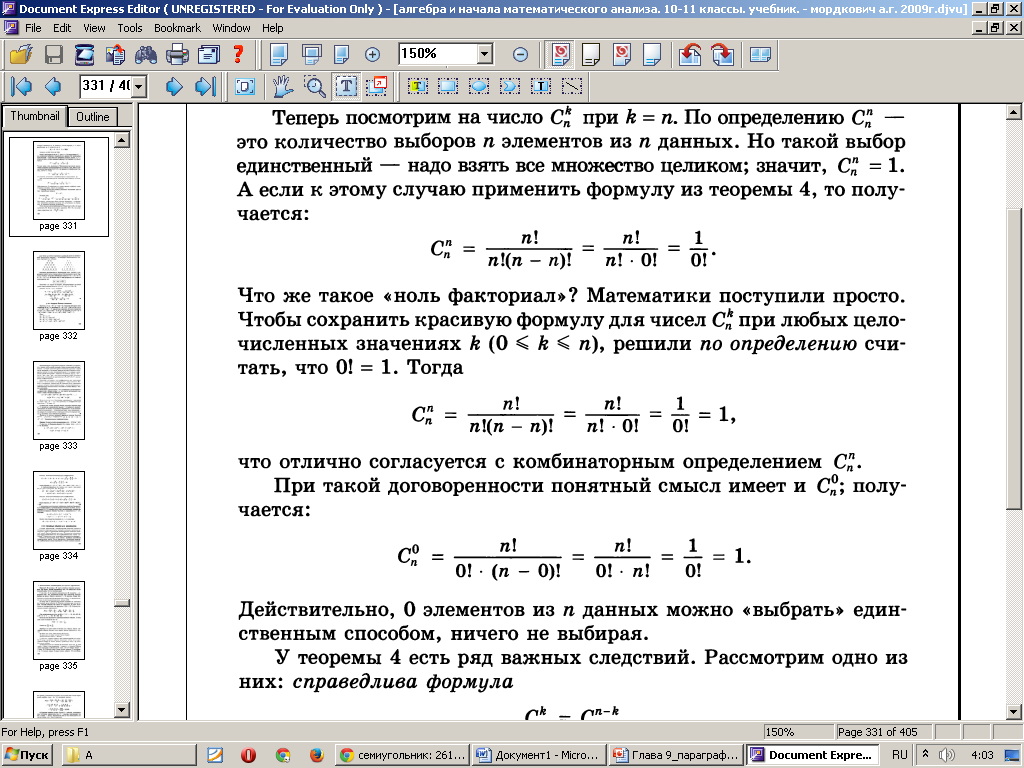 08.02.2014
Цыбикова Тамара Раднажаповна, учитель математики
16
Следствия из теоремы 4
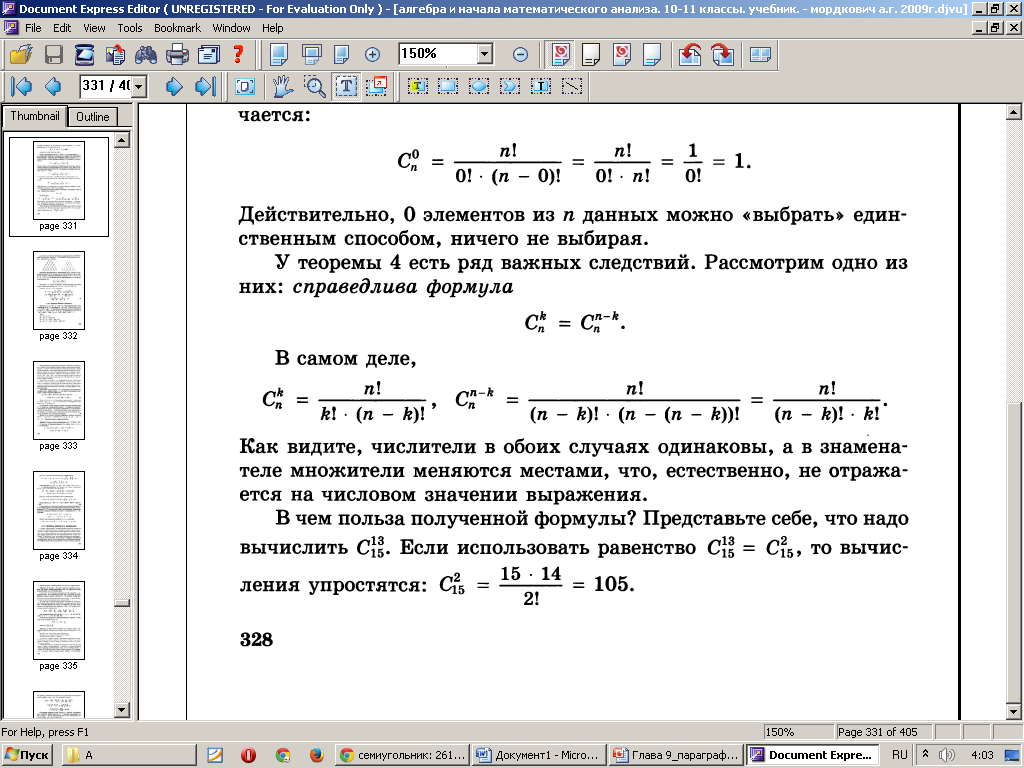 08.02.2014
Цыбикова Тамара Раднажаповна, учитель математики
17
Треугольник Паскаля
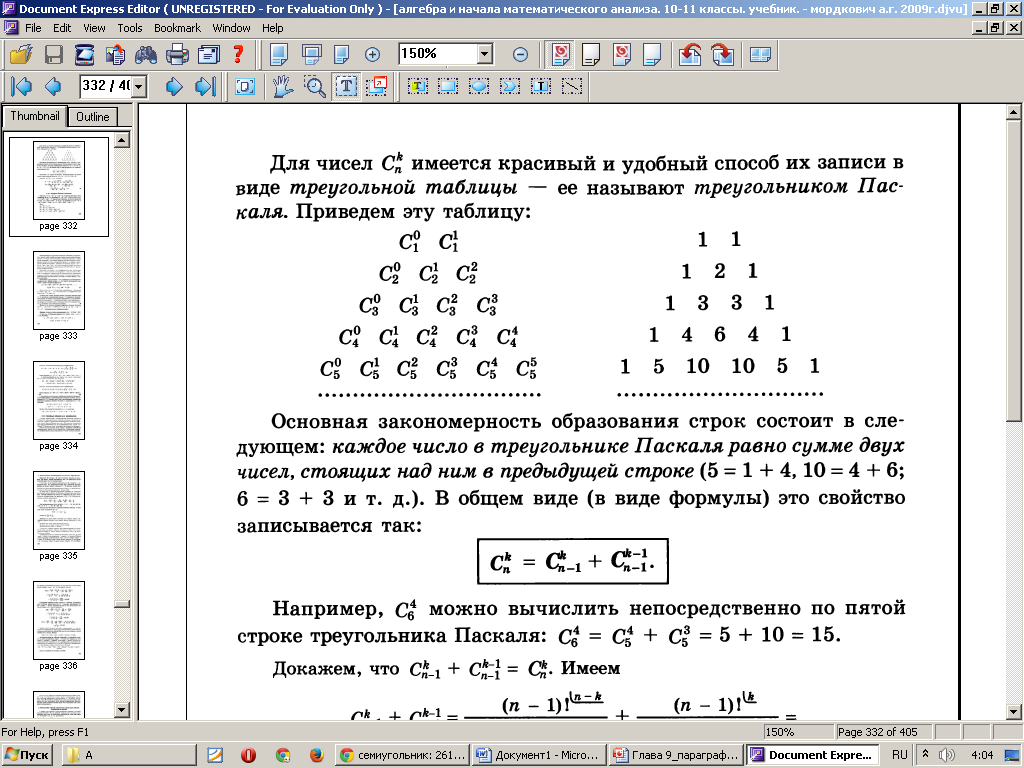 08.02.2014
Цыбикова Тамара Раднажаповна, учитель математики
18
Например,
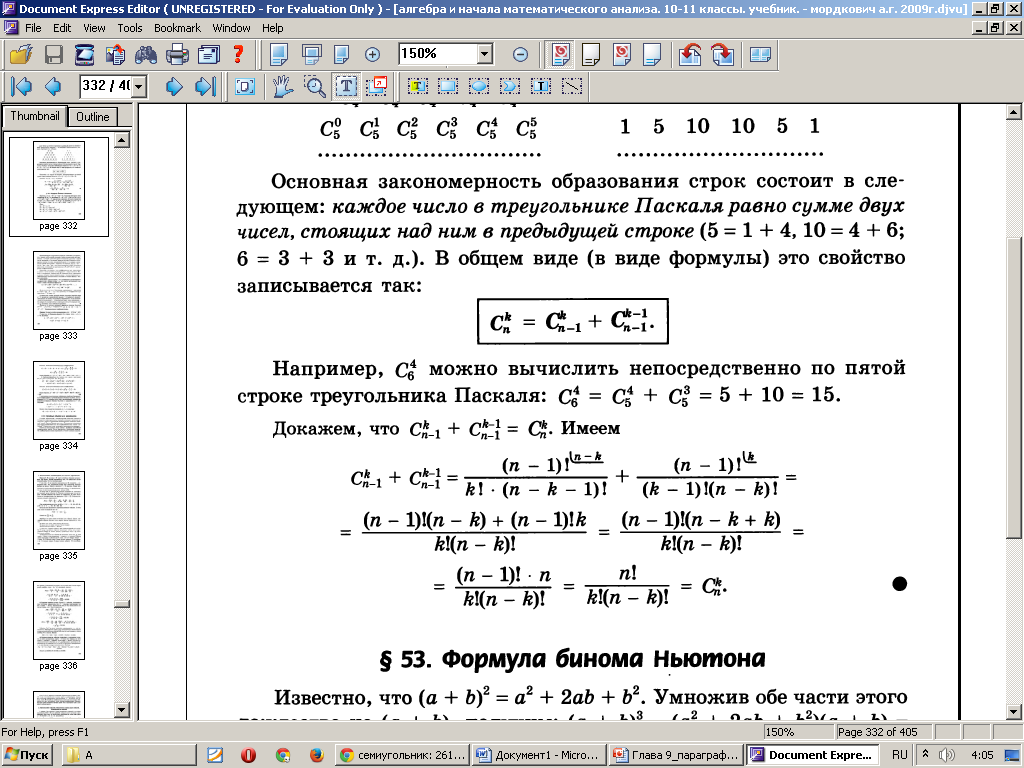 08.02.2014
Цыбикова Тамара Раднажаповна, учитель математики
19
Для учителя математики
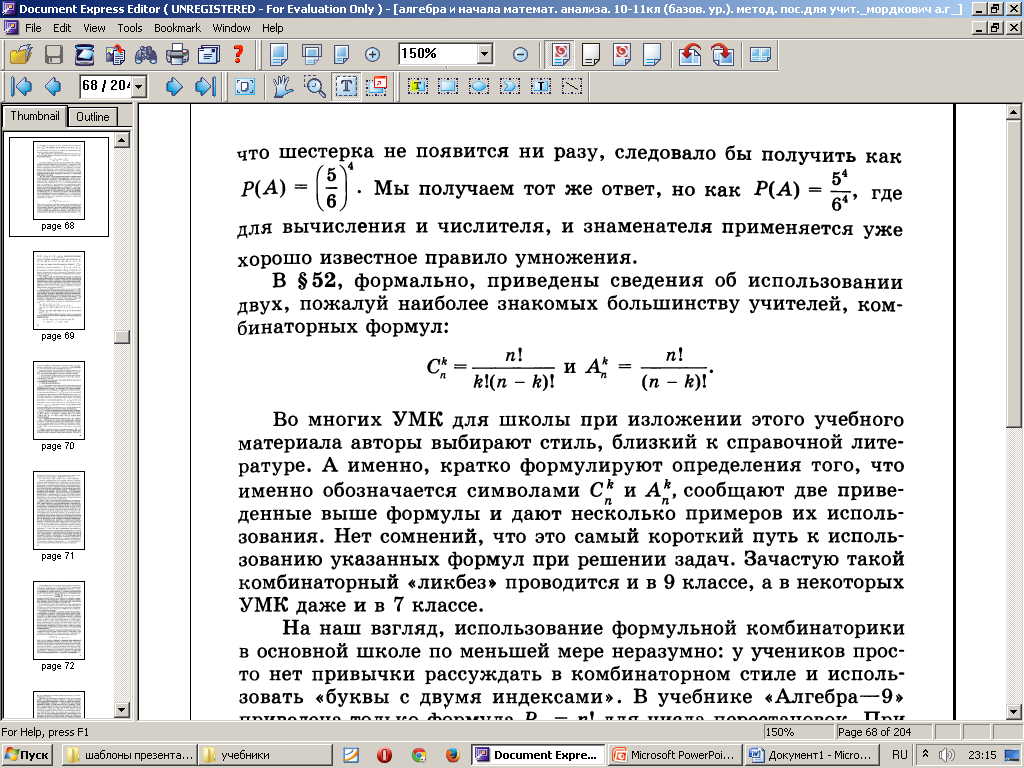 08.02.2014
Цыбикова Тамара Раднажаповна, учитель математики
20
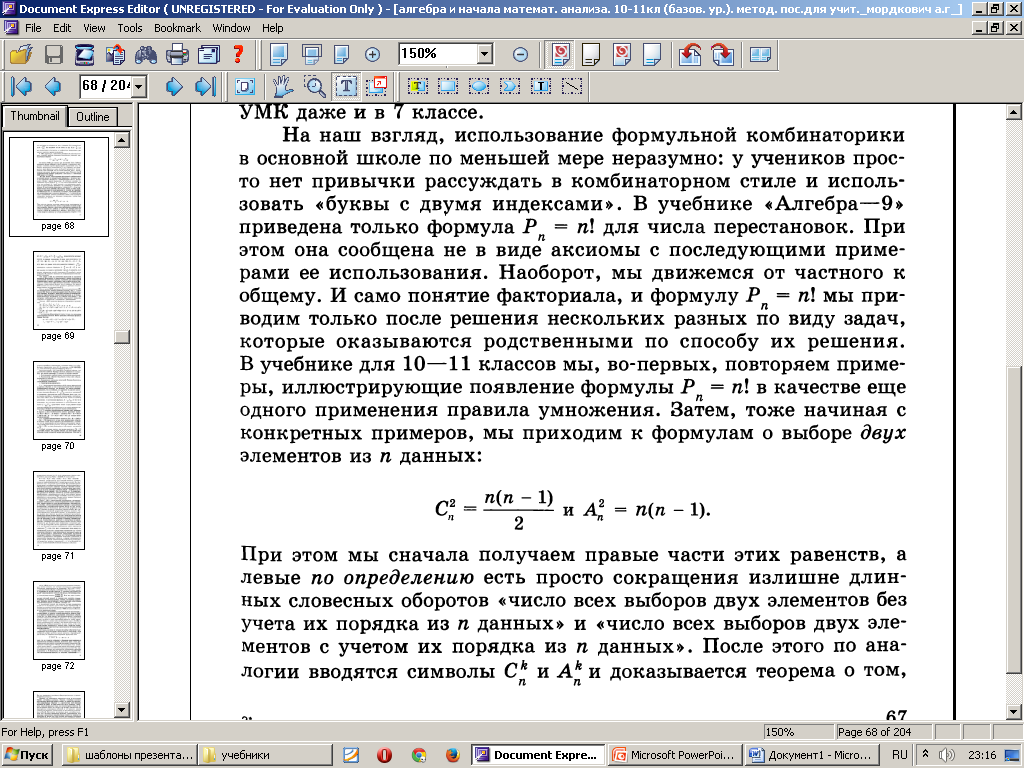 08.02.2014
Цыбикова Тамара Раднажаповна, учитель математики
21
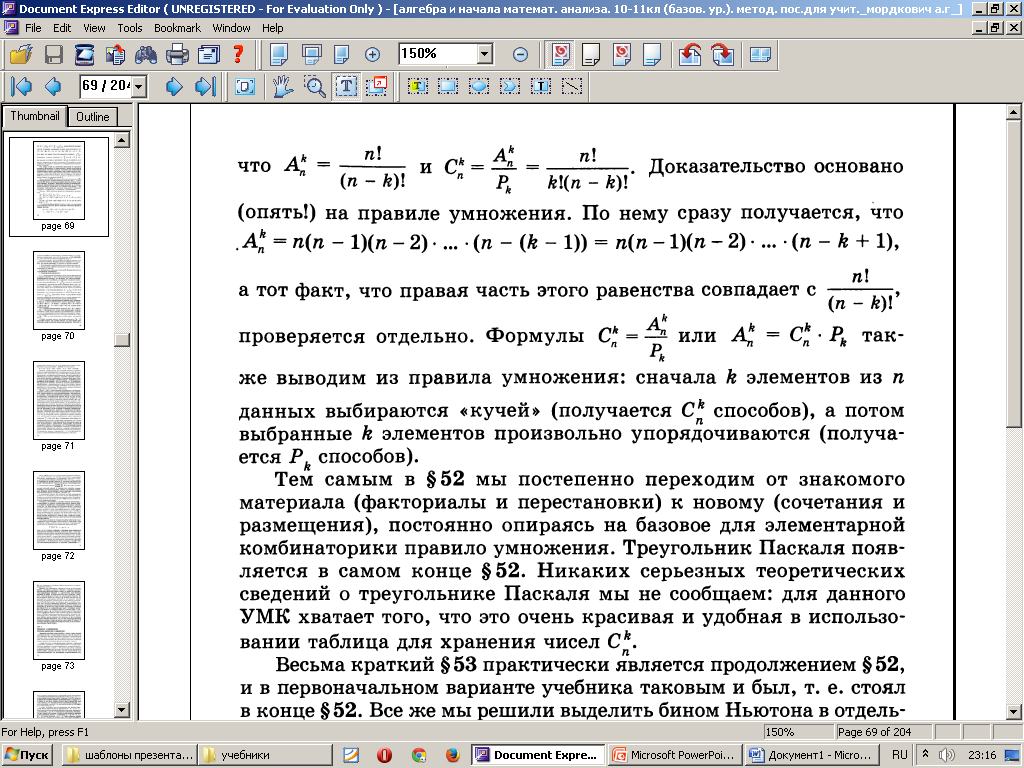 08.02.2014
Цыбикова Тамара Раднажаповна, учитель математики
22
Источники
Алгебра и начала анализа, 10-11 классы, Часть 1. Учебник, 10-е изд. (Базовый уровень), А.Г.Мордкович, М., 2009
Алгебра и начала анализа, 10-11 классы. (Базовый уровень) Методическое пособие для учителя, А.Г.Мордкович, П.В.Семенов, М., 2010
Таблицы составлены в MS Word и MS Excel.
Интернет-ресурсы
08.02.2014
Цыбикова Тамара Раднажаповна, учитель математики
23